3. 植物妈妈有办法
第一课时
wéi
（四海为家）
为
（因为）
wèi
得
1.孩子如果已经长大，

 就得告别妈妈，四海为家。

2.粗心的小朋友却得不到它。
děi
dé
我爱读书
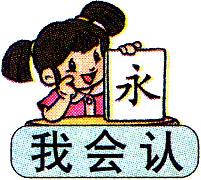 我会读词
植物  如果   四海为家 旅行
准备   纷纷  带刺     底下  炸开   离开     观察
知识  粗心   得不到
我能读得好
纷纷出发
乘着风 /纷纷出发
孩子们/乘着风/纷纷出发
我能读得好
她给孩子/穿上/带刺的铠甲
她让豆荚/晒在/太阳底下
孩子们/就蹦着蹦着/离开妈妈
小朋友们，再读读，你发现了什么秘密？
我爱动脑筋
孩子如果已经长大，
就得告别妈妈，四海为家。
牛马有脚，鸟有翅膀，
植物旅行靠什么办法？
还有哪些地方也藏着这样的秘密？
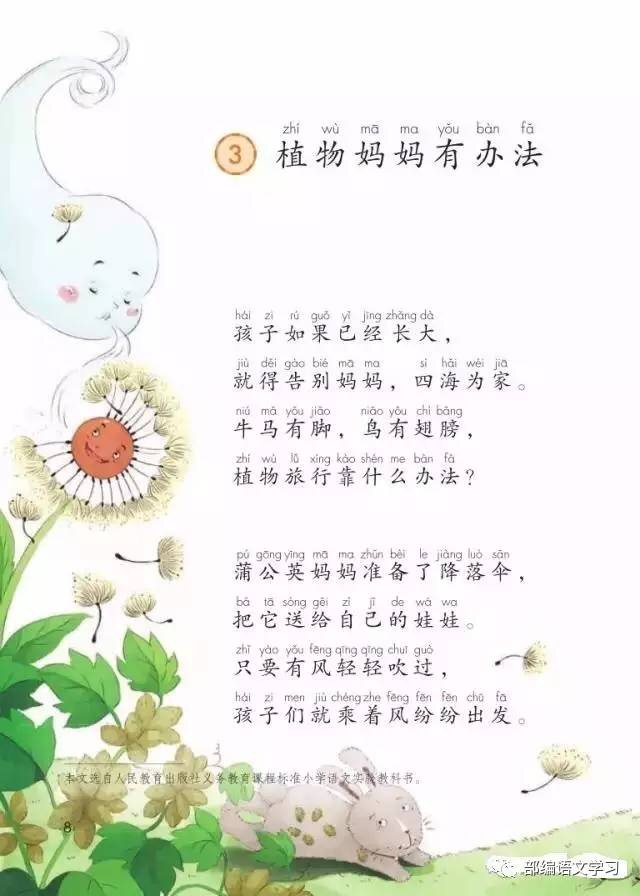 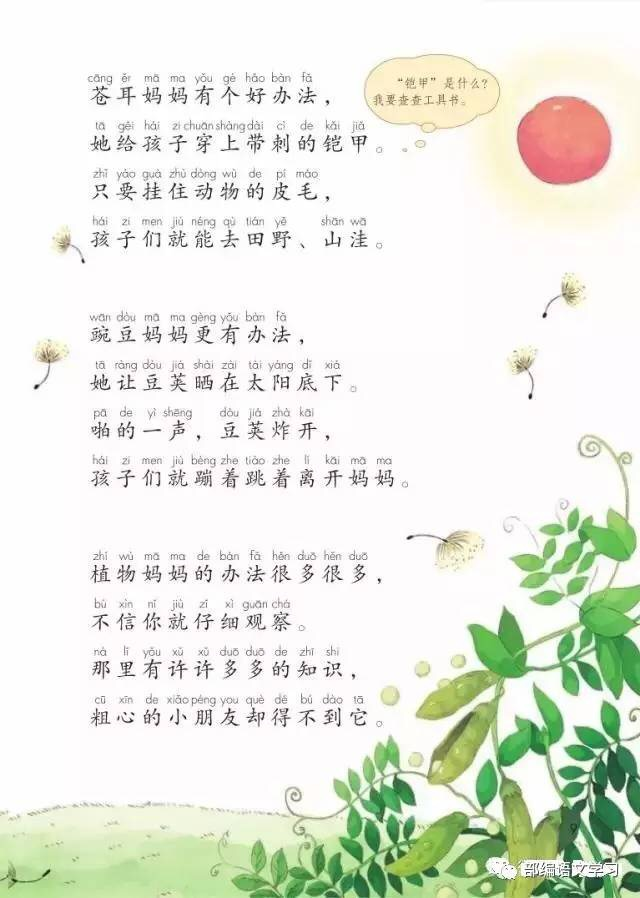 植物要旅行，靠的是什么办法呢？
1.自读第二、三、四节，用
“    ”画出课文介绍了哪几种植物？
2.同伴合作，用1号音量说说这些植物是怎么传播种子的。
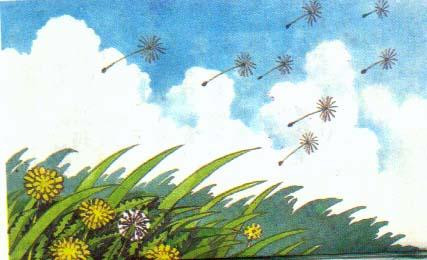 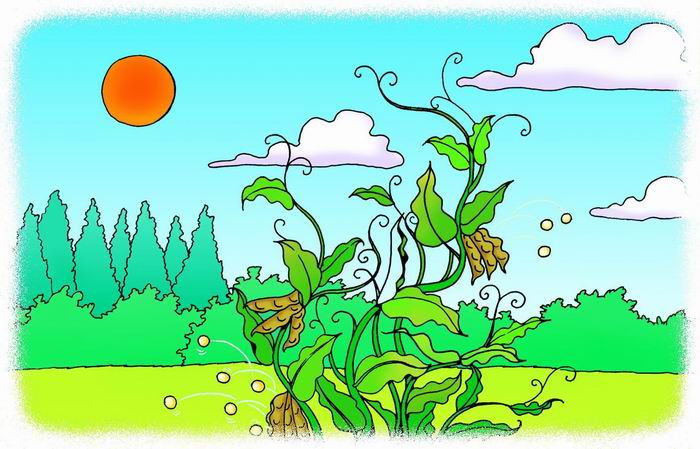 蒲公英
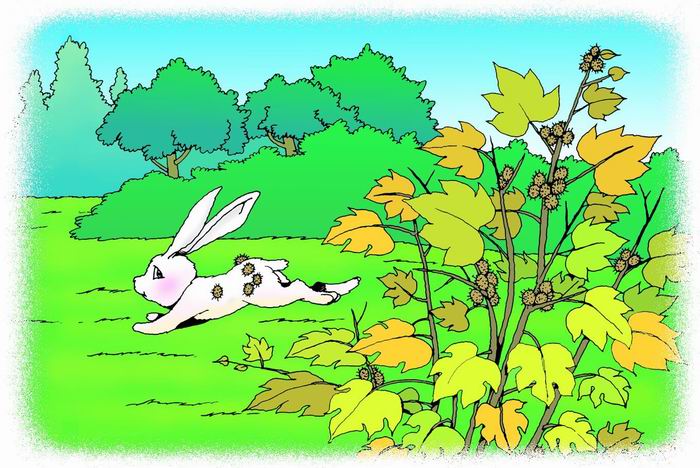 豌豆
苍耳
降落伞
蒲公英
风  (吹)
带刺的铠甲
苍耳
动物 (带)
豆荚
豌豆
太阳 (晒)
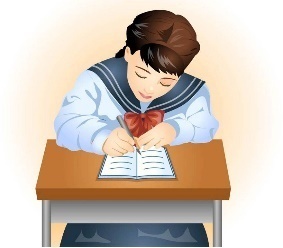 仔细观察，这几个字都是左右结构，都是左窄右宽。
我会写
知
如
法
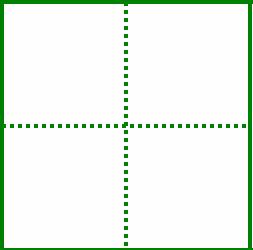 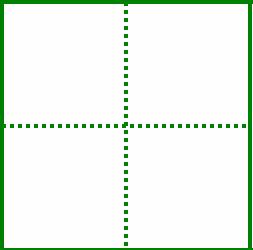 她
识
娃
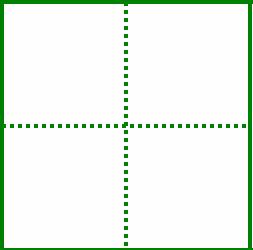 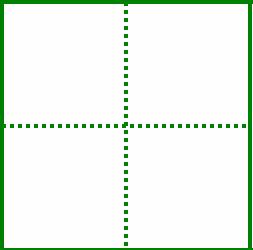 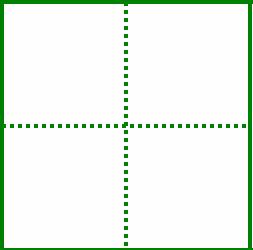 3. 植物妈妈有办法
第二课时
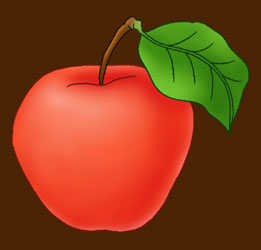 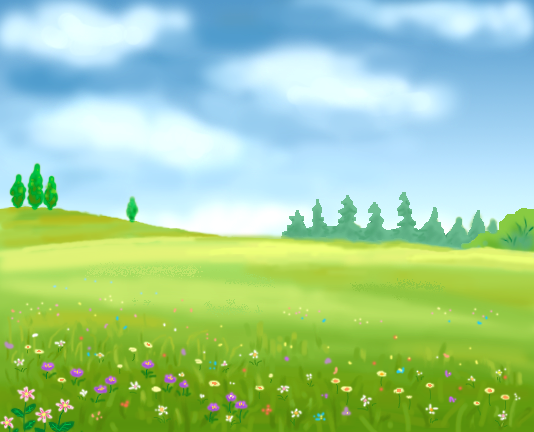 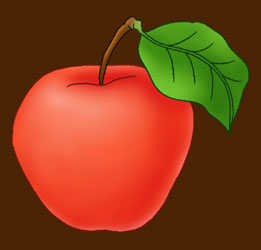 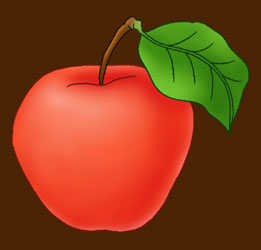 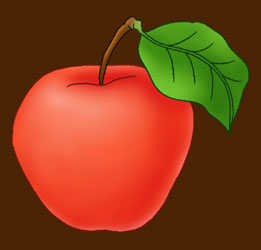 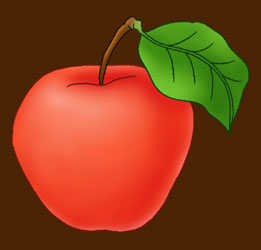 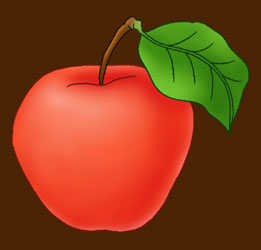 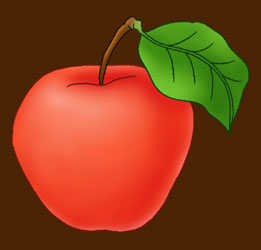 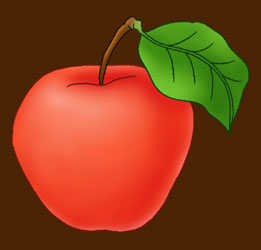 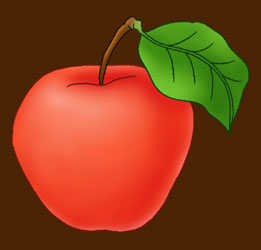 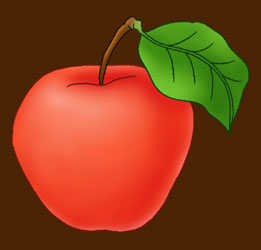 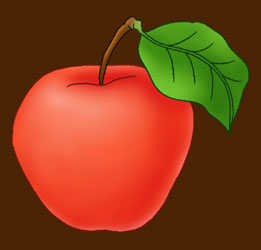 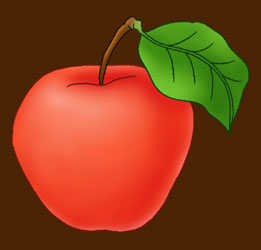 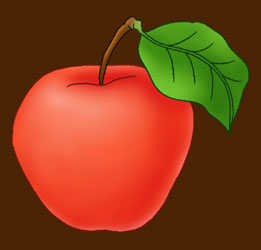 离
得
植
察
纷
刺
底
靠
旅
为
如
识
粗
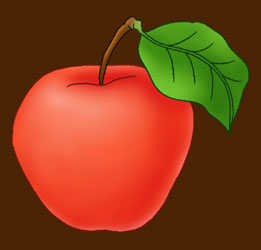 炸
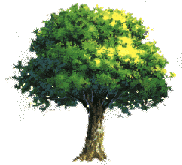 还有哪些地方也藏着这样的秘密？
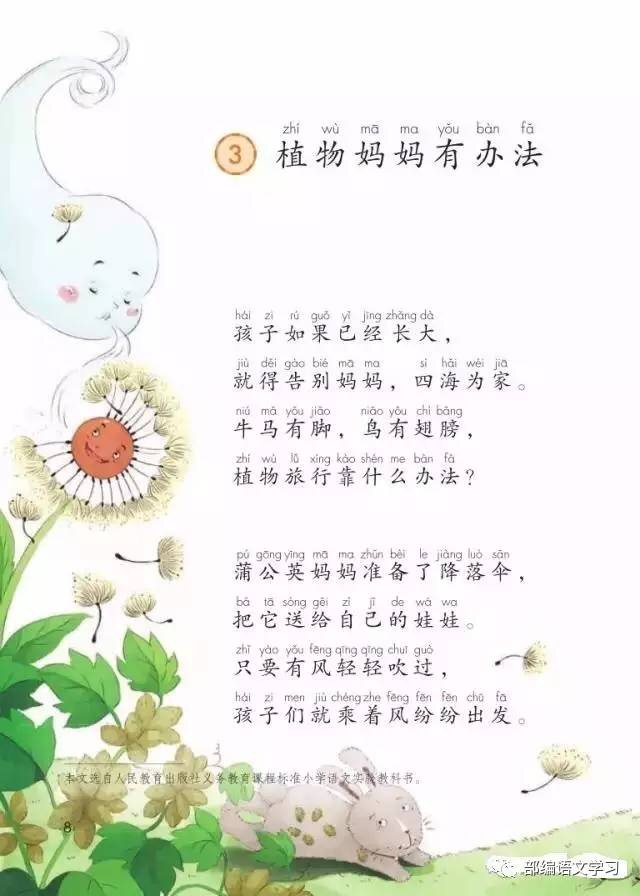 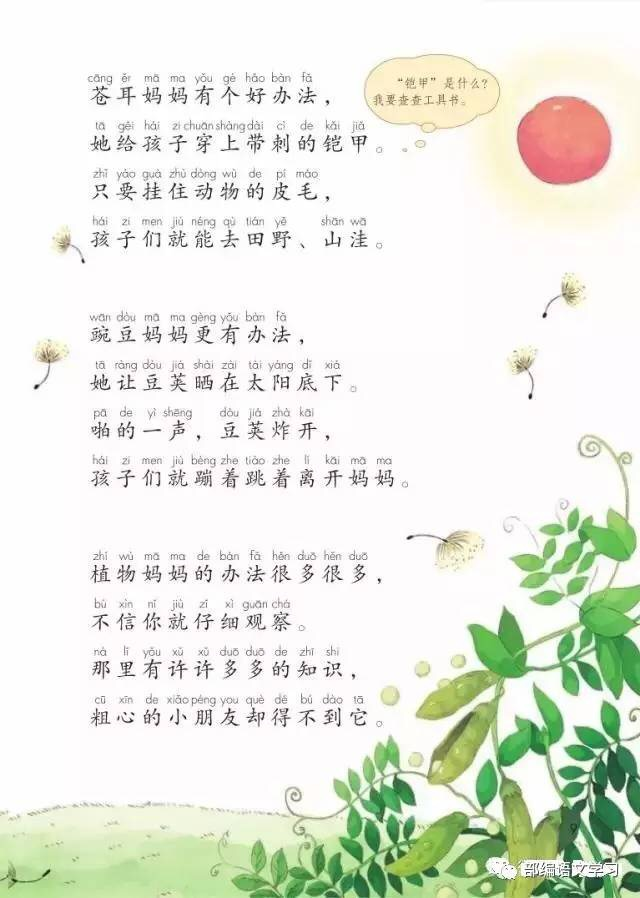 我会说
这是什么植物？她的宝宝藏在哪里？
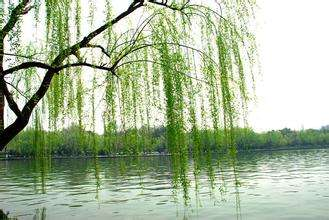 柳树
油菜
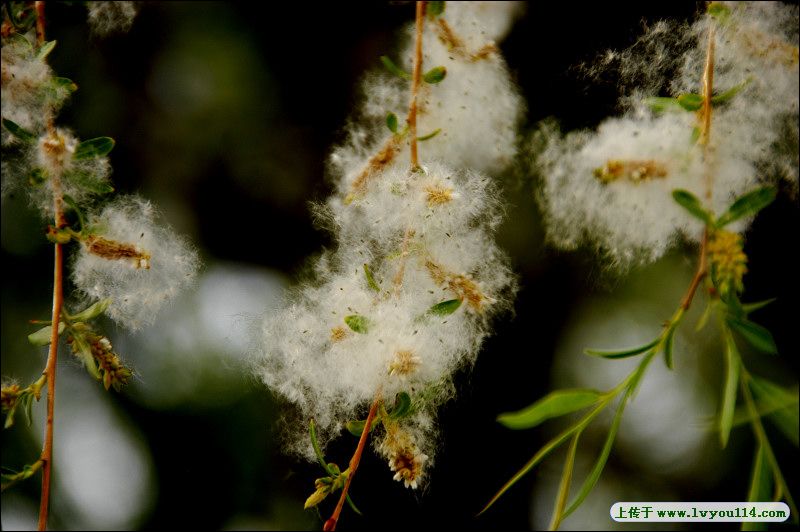 柳絮
油菜籽
填一填
学了这首诗，我知道蒲公英妈妈靠_________，________妈妈靠___________,豌豆妈妈靠___________。这样孩子们就能离开妈妈，________。
我来试一试！
孩子________，
就得_______，______。
_____有脚，鸟有_______，
____要_____靠的什么办法？


_____妈妈准备了______，
把它送给______。
只要________，
孩子们______________。


____妈妈有_____，
她给孩子___________。
只要_____________，
孩子们就能___________。


___妈妈更有____，
她让_____________。
__的一声，豆荚___，
孩子们就__________。
更多资料加微信：2777464395
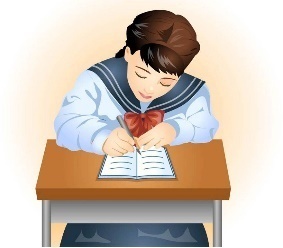 我会写
脚
它
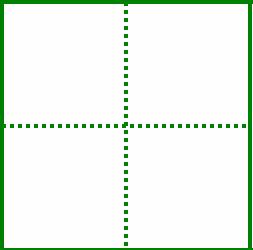 毛
更
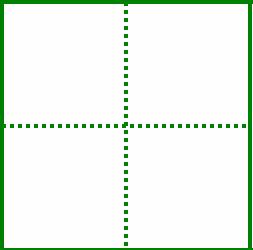 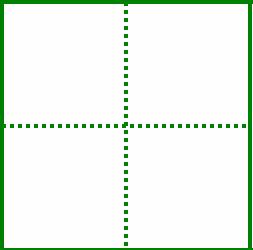 你还有什么好办法吗？
植物妈妈的办法很多很多，
不信你就仔细观察。
那里有许许多多的知识，
粗心的小朋友却得不到它。